PAIRED Plus Modules
Potentially Better Practices to Improve Family-Centered Care

Colby Day Richardson, MD
[Speaker Notes: Thank you for joining us to talk more about the PAIRED Plus modules as part of the overall PAIRED initiative. As we have mentioned already today, we hope that these PAIRED Plus modules will aid your centers in improving family centered care even beyond skin-to-skin care in your unit.]
Disclosures
Members of Advisory Board for FPQC PAIRED Initiative
[Speaker Notes: The speakers during this presentation are members of the advisory board for the FPQC PAIRED Initiative but have no other relevant disclosures.]
What is PAIRED Plus?
PAIRED Initiative  primary QI aim = skin to skin care

BUT Family Centered Care encompasses so much more!


Please see our toolkit for detailed information on change ideas, resources, and potential metrics!
[Speaker Notes: The primary aim of the PAIRED Initiative is focused on improvements in skin to skin care in the NICU as a benefit to patients, family caregivers, and the overall provision of family centered care. That being said, we recognize that family centered care as an actual culture in the NICU comprises far more than just skin to skin care. As a result, our Advisory Board and Family Advisory Council also researched a number of other topics which we felt would improve overall FCC. 
Include quick introduction on the structure of this presentation.]
PAIRED Plus
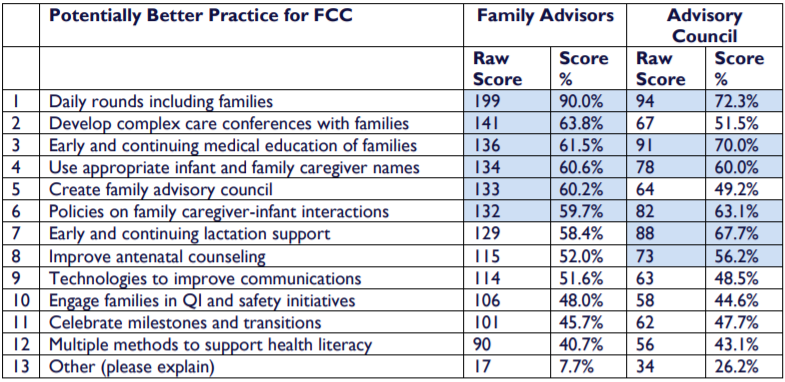 [Speaker Notes: After several months of research and discussion, we came up with 12 potentially better practices to improve FCC and these were ranked by the Family Advisory Council and the Advisory Council to ascertain the most important areas of focus.]
Agenda
Inclusion of families in daily rounds
Elizabeth Simonton

Complex care conferences and early medical education
Dr. Mitch Stern

Identifying infants and families by name
Meredith Knapp
[Speaker Notes: Today we will hear from three of our advisory board members on specific PAIRED Plus modules that have resources, change ideas, metrics, and more available in the PAIRED toolkit. We have many more PAIRED Plus initiatives than these but wanted to introduce you to a few today.
Elizabeth Simonton will be speaking about the inclusion of families in daily rounds. Elizabeth is the CEO of ICU baby, the largest volunteer-based, nonprofit organization in Florida that supports families with a baby in the Neonatal Intensive Care Unit.
-   Dr. Mitch Stern will be discussing the importance of complex care conferences and early medical education. Dr. Stern is a neonatologist and the Medical Director at HCA Florida University Hospital at Davie, the successor hospital to Plantation General Hospital. He was previously the Medical Director at Lawnwood Regional Medical Center and completed his neonatology fellowship at Columbia Presbyterian Hospital.
Meredith Knapp will discuss the importance of identifying infants and families by name. Meredith has practiced as an Occupational Therapist for 22 years with experience in acute, inpatient, outpatient, home and community settings.  She is a Certified Neonatal Therapist (CNT), Neonatal Touch and Massage Therapist Certified (NTMTC), Certified Infant Massage Therapist CIMT) and Certified Brain Injury Specialist. She is currently owner and therapist for Essential Function Occupational Therapy.]
PAIRED Plus
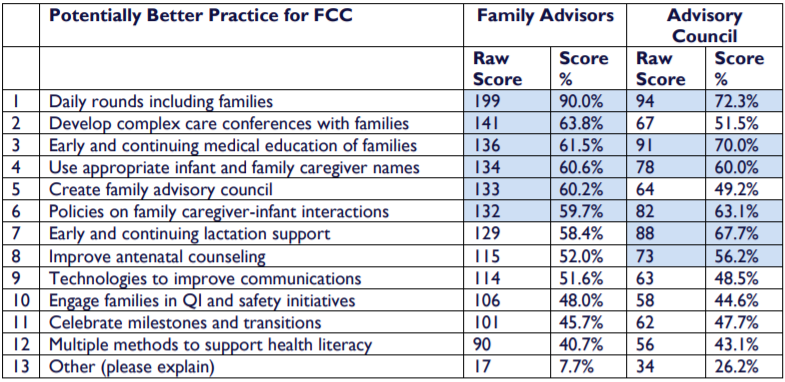 [Speaker Notes: Our first PAIRED Plus module discussed today will be the inclusion of families in daily rounds and will be presented by Beth Simonton.]
Why is including families in daily rounds important?
Presented by: 
Elizabeth Simonton
[Speaker Notes: - 5 minutes
- acknowledge there will be barriers
- this is an opportunity for health care providers
- regularity of rounds]
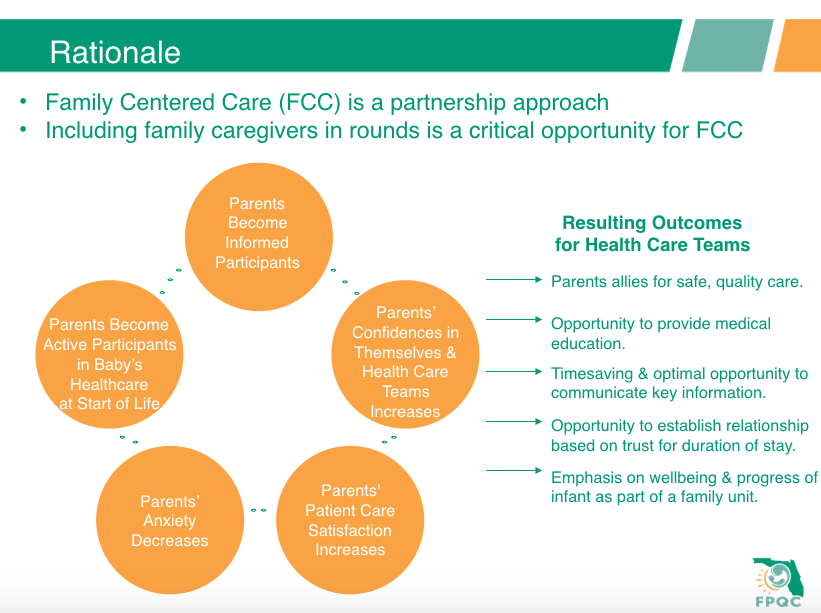 Rationale
Family Centered Care (FCC) is a partnership approach
Including family caregivers in rounds is a critical opportunity for FCC
Font is way to small, but cannot enlarge
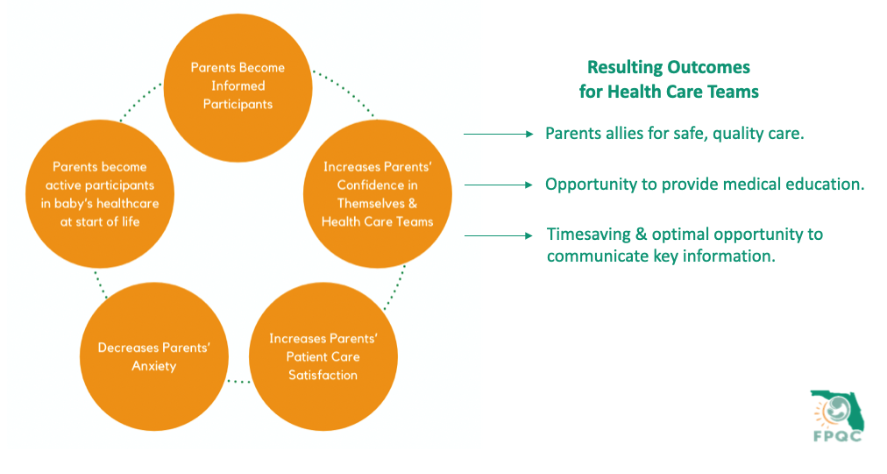 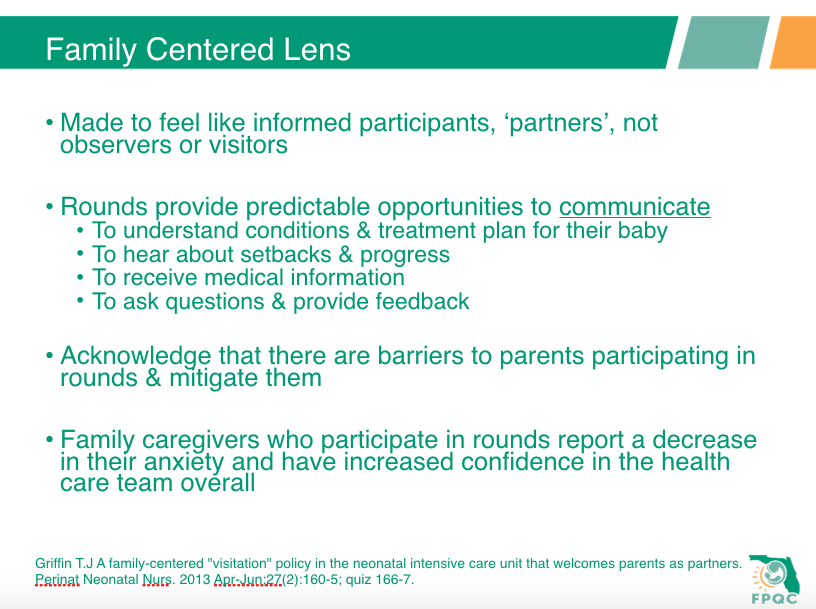 Family Centered Lens
Made to feel like informed participants, ‘partners’, not observers or visitors

Rounds provide predictable opportunities to communicate
To understand conditions & treatment plan for their baby
To hear about setbacks & progress
To receive medical information
To ask questions & provide feedback

Acknowledge that there are barriers to parents participating in rounds & mitigate them

Family caregivers who participate in rounds report a decrease in their anxiety and have increased confidence in the health care team overall
Griffin T.J A family-centered "visitation" policy in the neonatal intensive care unit that welcomes parents as partners. Perinat Neonatal Nurs. 2013 Apr-Jun;27(2):160-5; quiz 166-7.
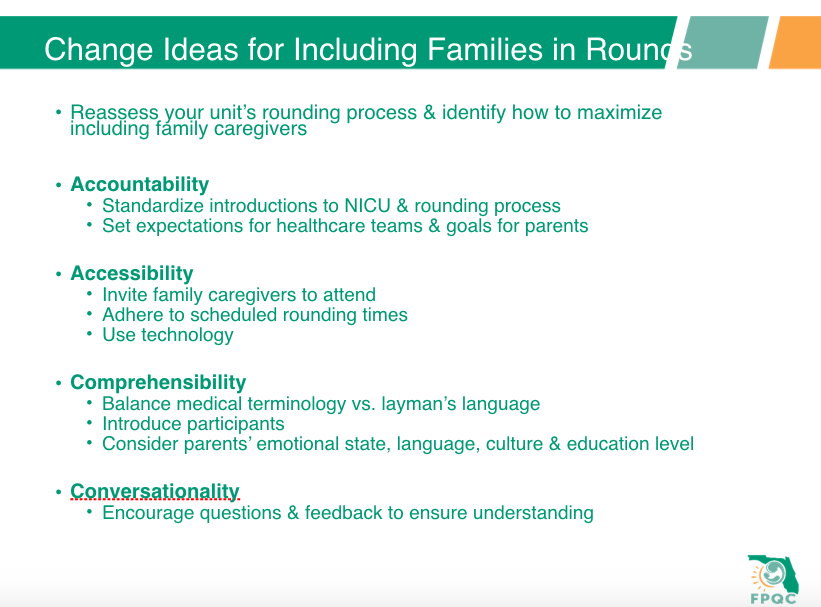 Change Ideas for Including Families in Rounds
Reassess your unit’s rounding process and maximize abilities
Accountability
Standardize introductions to NICU & rounding process
Set expectations for healthcare teams & goals for parents
Accessibility
Invite family caregivers to attend
Adhere to scheduled rounding times
Use technology
Comprehensibility
Balance medical terminology vs. layman’s language
Introduce participants
Consider parents’ emotional state, language, culture & education
Conversationality 
Encourage questions & feedback to ensure understanding
Change Ideas for Including Families in Rounds
Reassess your unit’s rounding process and maximize abilities
Accountability
Standardize introductions to NICU & rounding process
Set expectations for healthcare teams & goals for parents
Accessibility
Invite family caregivers to attend
Adhere to scheduled rounding times
Use technology
Comprehensibility
Balance medical terminology vs. layman’s language
Introduce participants
Consider parents’ emotional state, language, culture & education
Conversationality 
Encourage questions & feedback to ensure understanding
Be sure to check out our toolkit for resources and ideas on potential metrics to track!
PAIRED Plus
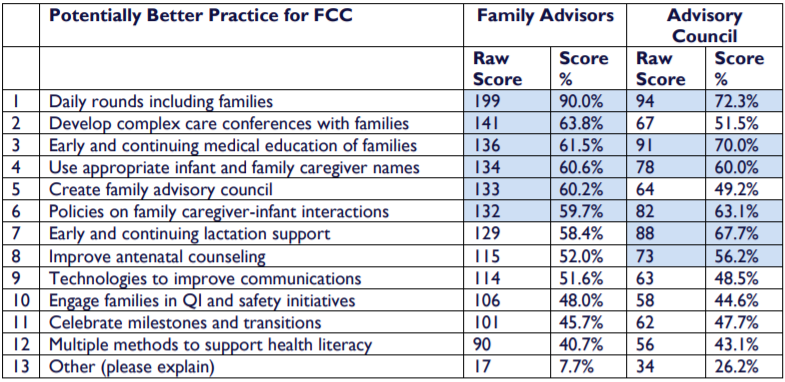 [Speaker Notes: Thank you Beth.
In this second presentation, we are focusing on complex care conferences and early medical education with Dr. Stern.]
Why are complex care conferences and early medical education important?
Presented by: 
Mitch Stern
Rationale
Length of stay  a few days versus months



Communication = major factor in family’s experience and trust in the medical team
Butt ML, et al. An Integrative Review of Parent Satisfaction With Care Provided in the Neonatal Intensive Care Unit. J Obstet Gynecol Neonatal Nurs, 2013. 42 (1), 105-20.
Rationale
Transition from NICU to home is one of the biggest stressors during a NICU stay

Families are expected to suddenly take over complete care for their medically complex NICU graduates

Often medical teaching doesn’t occur until the END of a NICU stay
This is stressful
This is not in the best interest of the infant
This is not family centered care
This is a MISSED OPPORTUNITY
Goldstein LA. Family Support and Education. Physical & Occupational Therapy in Pediatrics. 2012
Rationale
Complex care conferences are a prime opportunity for improved communication
Standardization can improve healthcare, family understanding, family satisfaction
Family centered elements (empathetic statements, question-asking, emotional talk) positively impact family satisfaction

Quality improvement initiatives to standardize complex care conferences, especially in preterm infants and those with congenital anomalies, can improve overall family satisfaction
October TW, et al. Parent Satisfaction with Communication is associated with Physician Patient-centered Communication Patterns during Family Conferences. Pediatr Crit Care Med 2016; 17(6): 490-97. 
Trujillo JA, et al. Interdisciplinary Family Conferences to Improve Patient Experience in the Neonatal Intensive Care Unit. Health & Social Work 2017; 42(4): 241-245.
[Speaker Notes: With long-term or complex NICU stays, there is often a need for formal, family care conferences. Some of these conferences may just involve the primary NICU medical team and the family, but often they require input from various other subspecialists or ancillary services in order to support the family in medical understanding, decision-making, and planning.]
Family Centered Lens
Is this the right term for these ‘meetings’?

Who should be there? From the family? From the medical team? From a support perspective?

Who is ‘talking’? The medical team? The families?

When should these meetings occur?

Where should they occur?

Should information be presented in multiple formats? Verbal and written? What language is used – do families understand?

What follow up is available for families afterward? To review information, to ask further questions?
[Speaker Notes: But are we really focusing on family centered care with these conferences?]
Family Centered Lens
Family caregivers have the right:
To know who is providing medical care for their infant
To know what patient support services are available
To know what they can and cannot do when on the unit
To be given information concerning diagnoses, treatment, alternatives, risks, and prognosis
To express questions and concerns

Treatment plans should be developed through collaboration with the family caregiver and the healthcare provider
Milestones
Often, longitudinal communication and education can be organized as milestones to be achieved throughout a NICU stay

These milestones can take multiple creative forms to help guide parents in expectations and educational needs
Roadmaps to home
Milestone achievements
Checklists of accomplishments
Peer-to-peer education programs
Sample Milestone Cards/Roadmap
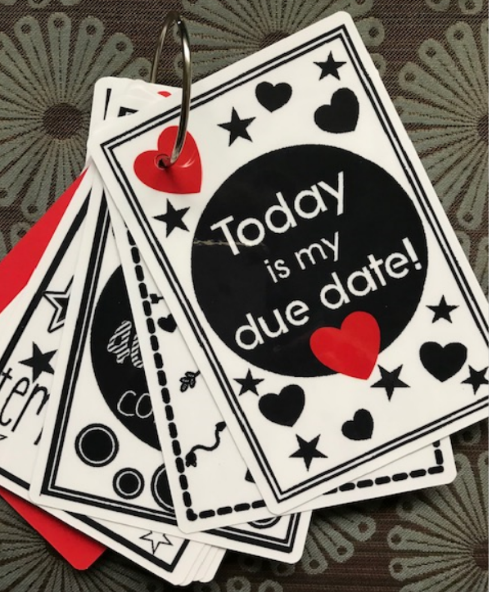 Salem Flight Plan, credit Parent Action Committee at Salem Health. Adapted from University of Michigan
Milestone Cards, credit Inova Fair Oaks Hospital NICU
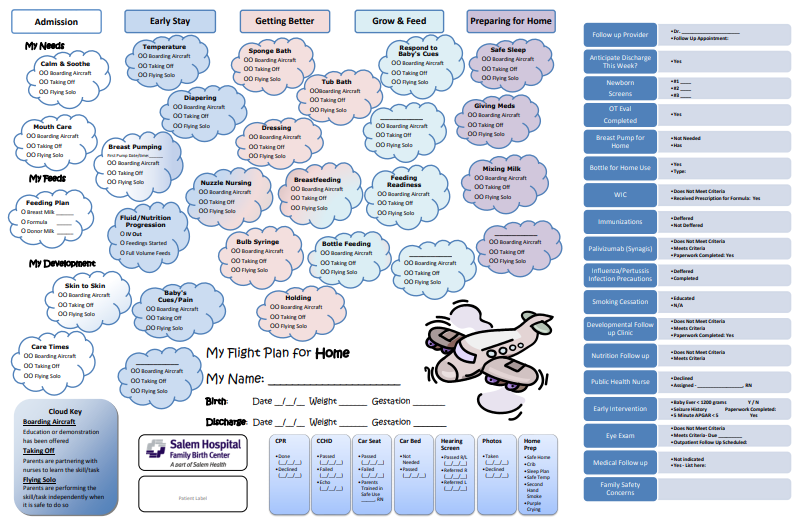 PAIRED Plus
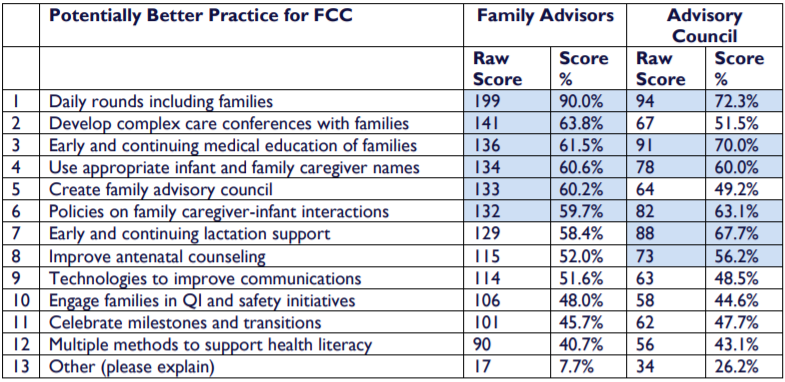 [Speaker Notes: Thank you Dr. Stern.
Our final PAIRED Plus module discussed today will be on using infant and family names in interactions, discussed by Meredith Knapp.]
Why is identifying infants and family caregivers by name important?
Presented by: 
Meredith Knapp
Rationale
Family’s preferred name for infant should be used in all communications
Avoid ‘your baby’, ‘baby boy/girl’, ‘twin A/B’
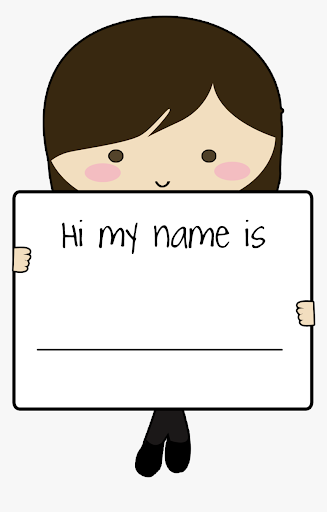 Why is this important??
Shows staff is familiar with infant and invested in infant’s care
Fosters bond between family caregivers and healthcare team
Family Centered Lens
To instill trust
To feel respected
Names      are IMPORTANT
To feel recognized
To feel partnership
Change Ideas
NICU Process
Standardized as part of the admission process
Identify family’s preference for a name (both for infant and for family caregivers)

Materials
Signs or placards
Memory books with names
Artwork

Training 
The importance
The logistics
Change Ideas
NICU Process
Standardized as part of the admission process
Identify family’s preference for a name (both for infant and for family caregivers)

Materials
Signs or placards
Memory books with names
Artwork

Training 
The importance
The logistics
Be sure to check out our toolkit for resources and ideas on potential metrics to track!
See the PAIRED Toolkit for more ideas!
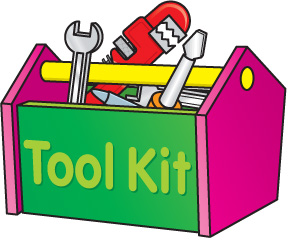 [Speaker Notes: Thank you Meredith.
Please see our PAIRED Toolkit for more information on these PAIRED Plus modules as well as many more resources. Thank you!]